START
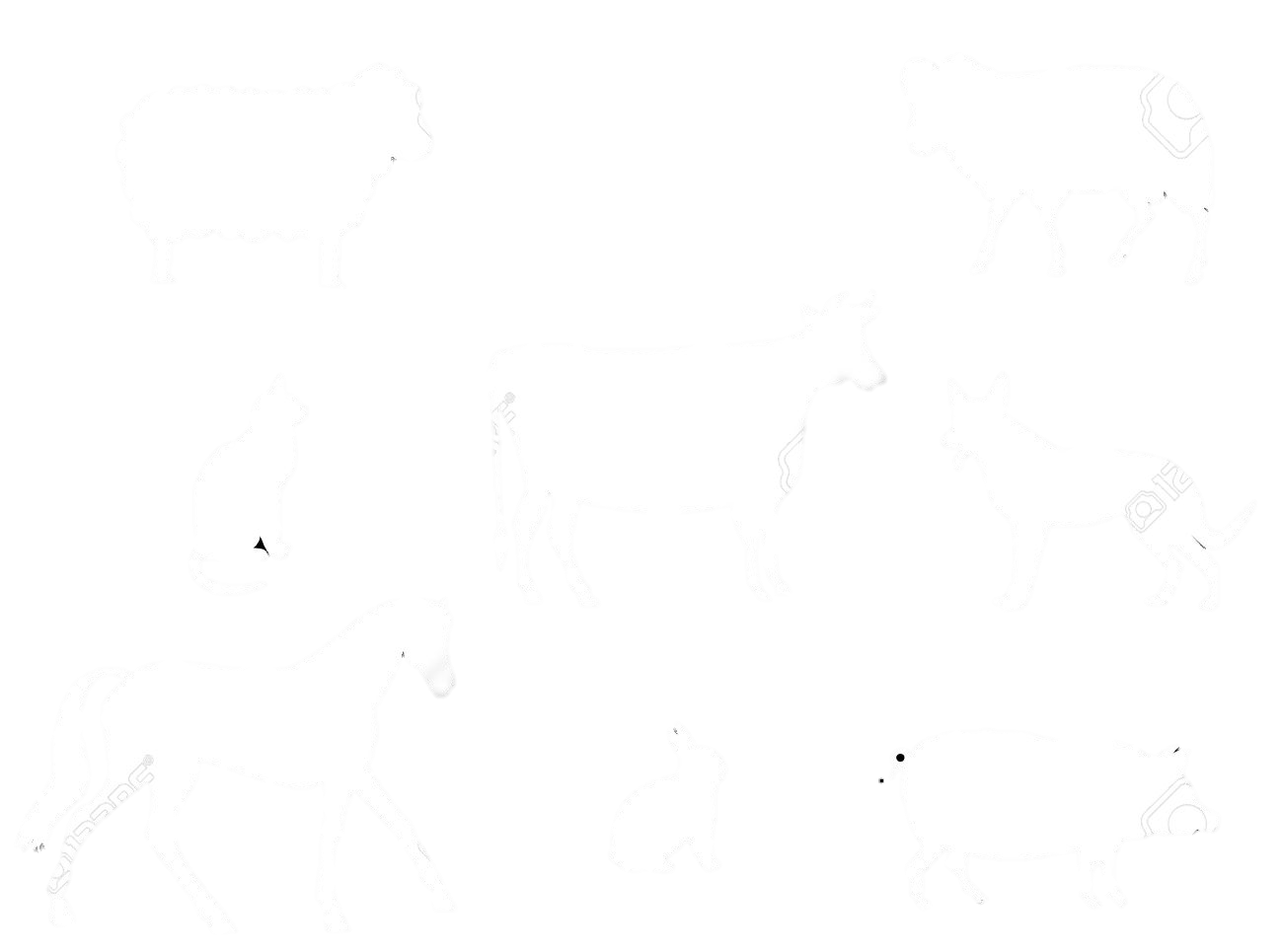 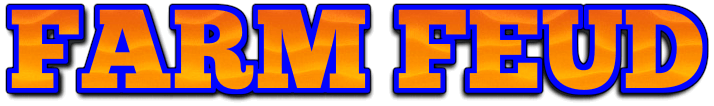 START GAME
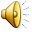 Welcome to Farm Feud everybody! I’m your man Sugarbuck Harvey and today, it’s gonna be a good one. From Vancouver BC, we’ve got the Urban family! And from Conklin Alberta, we’ve got the Bennett family!
[Speaker Notes: pdf background, keep]
Let's get right into it then y’all, the top eight answers are on the board. Give me Wright Urbans, give me Rooster Bennett.
Corn!
Wright Urban! You have answered corn, show me corn please! Yes! We’ve got corn on the board! Urbans, would you like to play or pass?
We would like to play please!
Alrighty then. Allen, name something a chicken would eat?
Oh! Insects right??? I think i've seen them eat worms in cartoons
Y’all answered insects and that is correct! Bugs make a great source of protein.
Ummmm? Can i guess that they eat nuts for protein as well?
Um ok.. Do i see “Nuts” on the board? Although they may eat nuts, it is not on the board.
Chocolate?
Oooohhh! Strike two.
uhhhhhhm kidney beans??
OO! Unfortunate. By the way, both chocolate and raw kidney beans are toxic to chickens.
Ok team Bennett lets see what y’all come up with. Colt, name something a chicken would eat??
Thanks Sugar. They eat frogs! I done seen it with my own two eyes, yup, gulped that green sucker down in one peck I swear!
[Speaker Notes: pdf background, keep]
Okay..? Y’all answered “frogs”. Let’s see if we have frogs! Oh WOW well tickle me like elmo, there it is!
Considering Free range chickens need a protein source of up to 70% or more of their diet, frogs makes sense.
Yes sir Chickens will forage and group hunt for any moving thing just like a little velociraptor
Alright, What else have we got y’all??
Don’t they eat eggs too? Sure, one time I saw one o’em crack open her own egg and peck away at it.
Sorry to interrupt, Allen Urban here, but are you telling me chickens not only eat frogs but their own eggs too? Next you’re going to tell me they eat mice and rats!!
Y’all answered “eggs”...and we’ve got eggs! Egg eating is not uncommon if eggs accidentally break, as a means of not wasting important nutrients.
Yes ma’am indeed they do. Chickens ain’t vegetarians or grass fed like yall slickers hope they are. They munch on a wide variety of foods. They’re Omnivores! They need all those different foods to keep up their nutrition and gut health.
Calcium is also an important nutrient in egg production, depletion results in cage layer syndrome which means their tiny bones break. In fact lots of the oyster shells you toss away from your fancy sashimi and what not are recycled and fed to my chickens as a nice source of calcium!
END
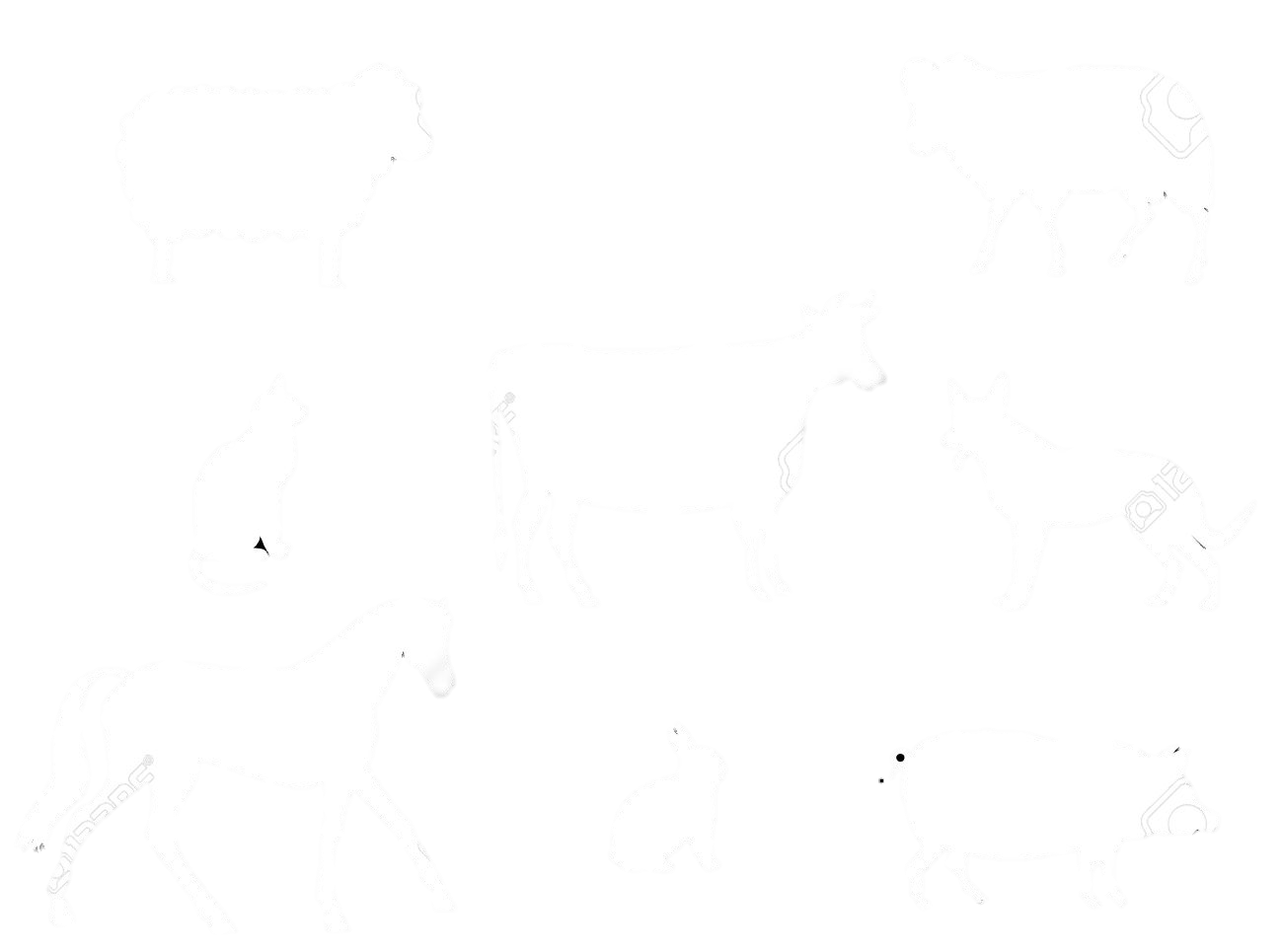 Well thank you for your input but that's all the time we have folks! Thanks for joining us today on FARM FEUD and we’ll see you next week
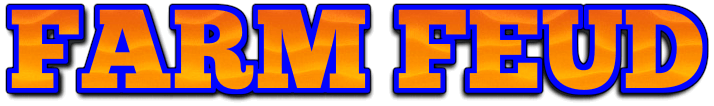 EXIT
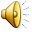 Sugar Buck Harvey - James Key
Allen Urban - Alex Shepherd
Wright Urban - Shayla O’Keefe
Rooster Bennett - Anna Wilton-Clark
Colt Bennett - Cassidy Clisby